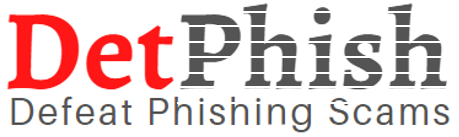 No more phishing with Counter Challenge Authentication
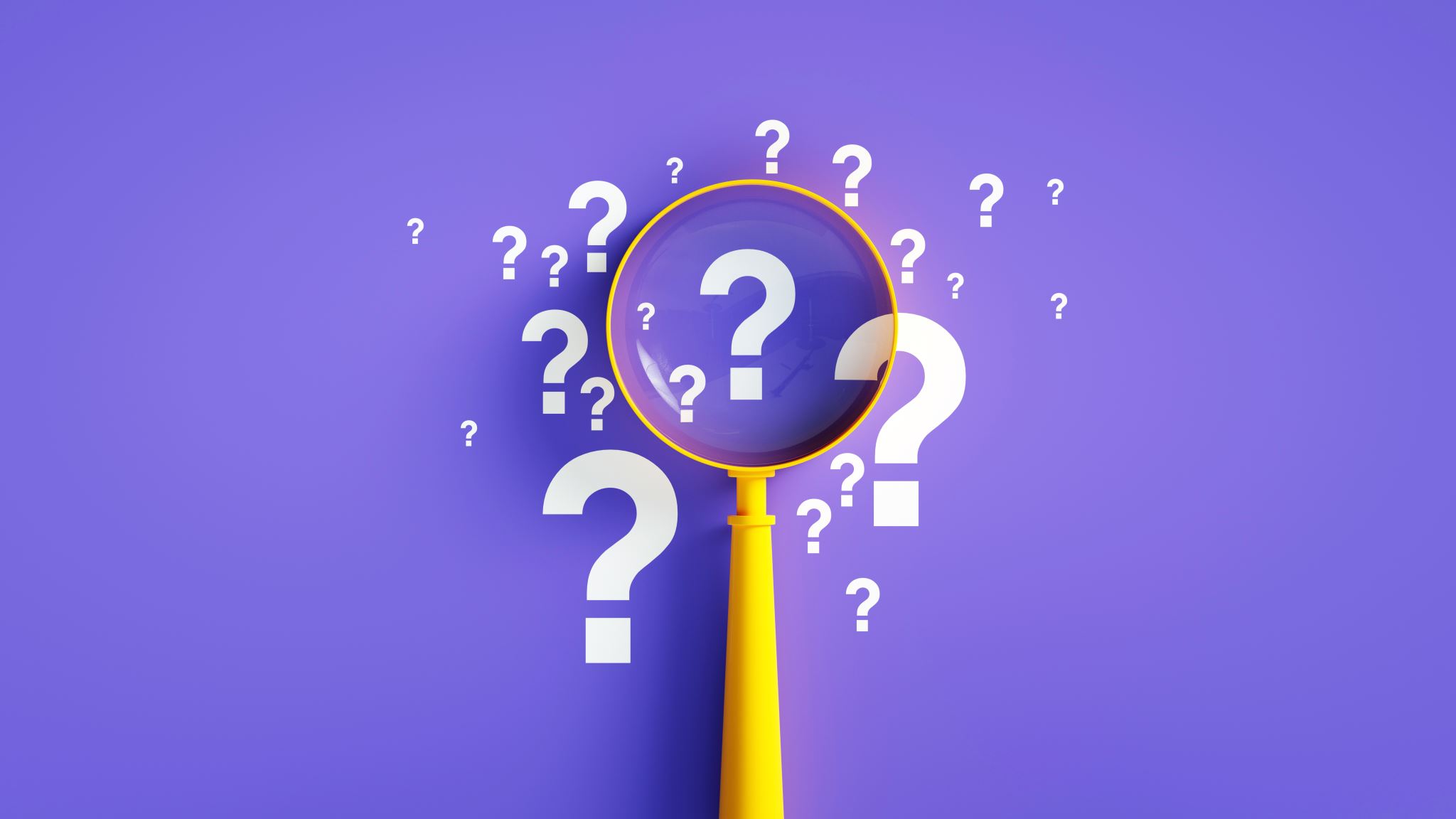 Why new Intervention to Phishing
It only takes 1 Phishing attack for a user or business to fall victim.

Our core services are focused on delivering a comprehensive solution delivering a constant Cyber defense solution, in the ever- evolving world of cyber threats.

.
Current Ant-Phishing is still allowing attacks.
Businesses can now protect users.
Creating new Standards and Policies for more Cyber Security control.
ChangingDynamics
DEMO
Phishing Attack
Simple technical solution
No heavy infrastructure required
Requires only small software module integration on server and login page redesign
Renders website spoofing by phishers useless
It’s computer independent. User can login from anywhere
Solution: Counter Challenge Authentication
How it works
User Side
User’s browser displays a Counter Challenge page containing only User ID box and multiple checkboxes. No password box
User enters his user id and selects two or more checkboxes and submits the page
Genuine server responds to
       user with the letters in his 
       name at the selected positions
If the response is correct, user
     enters his password and logs in,
     else user knows it’s a phishing
     server
How it works
Server Side:
Server receives user id and checkbox numbers selected
Queries the user record in its database and finds letters in user’s name at the positions selected by the user
Responds to user with the letters
Phishing server lacks this information and so will be unable to respond to user challenge
DEMO DetPhish
Show how DetPhish works

Show Hacking demo using DetPhish.
Block users temporarily who make a counter challenge and didn’t login or failed login
     take void and futile logins seriously for 0% 	phishing tolerance. it could be a phisher.
      let the user call customer service, check 	why login was void or failed. 
    send password reset mail and OTP to mobile 	number
     have him add a new counter challenge 	data element 
    unblock the user
Counter Challenge Data Gathering Attack -Defeating Measures
Precautions to implementation
Keep a record of user’s failed logins and the data served in counter challenge of such login session.
     When 30% of his counter challenge data is served in failed      
       logins, ask him to check email.
     Let the user click the link to add new data elements.
     It will narrow down phisher’s chances of success
Precautions to implementation
Instead of recording the same data elements for every user, encourage users to define their own data elements, it makes phishing extremely difficult.  Every user has unique life events and unique data.  Phishers will have to study each user’s data before phishing
Implement Defence Mechanisms for DDOS Attacks.

Block IP Addresses temporarily from where more than one user makes a counter challenge followed by void or failed login
Server Response Locations
Server response may be sent to the below as per user choice
       Same login page
         need to take care of data gathering attacks
       User’s email address
          no threat of data gathering attacks
       User’s mobile phone
         no threat of data gathering attacks